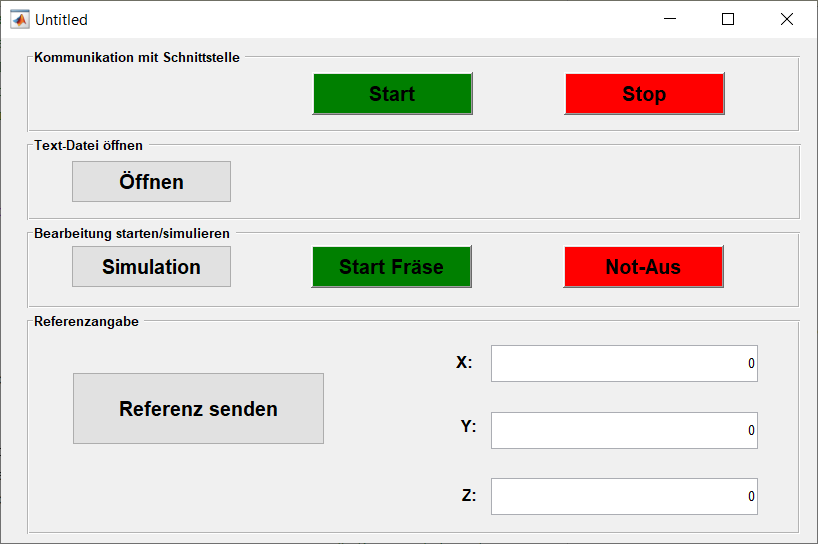 1
2
2
3